The Story Within the Story In The Book of Ruth
The Story Within The Story:
God’s Faithfulness To His People
The Story of the Book of Ruth
Tragedy Strikes (Chapter 1)
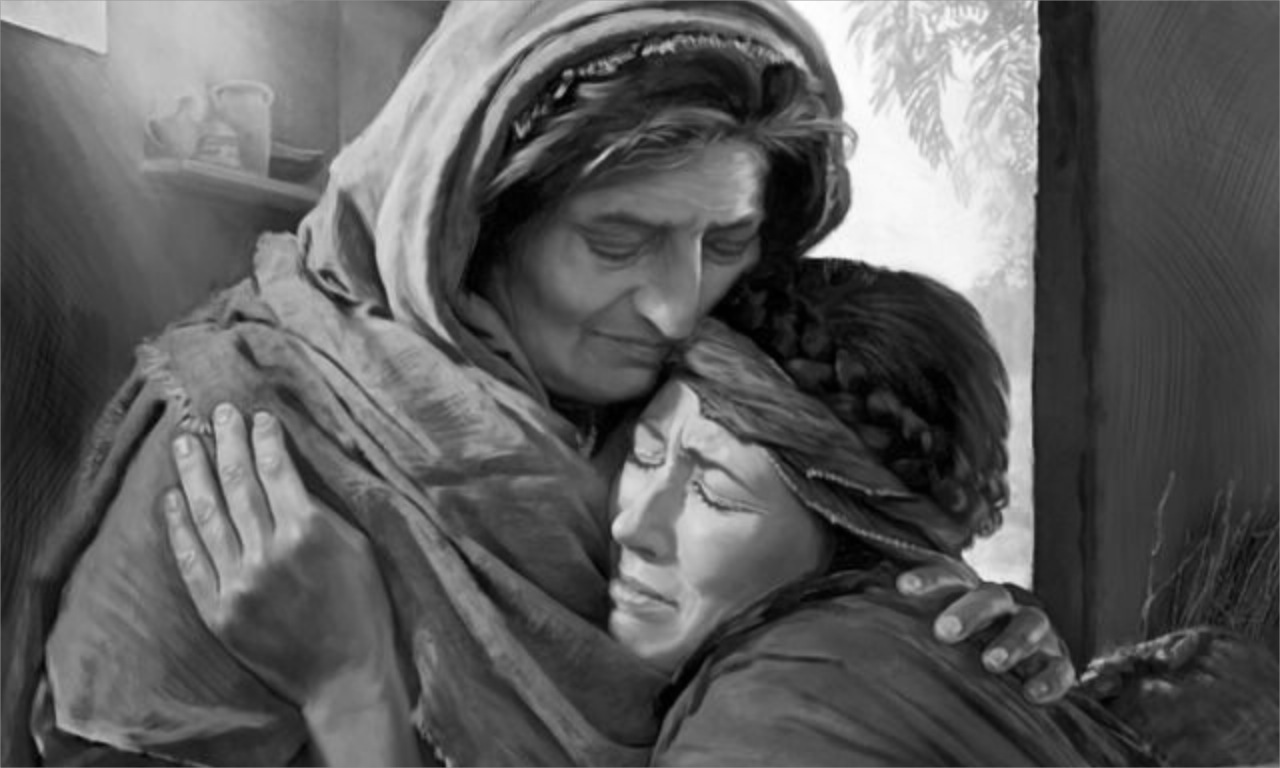 The Story of the Book of Ruth
Life Is Sustained (Chapter 2)
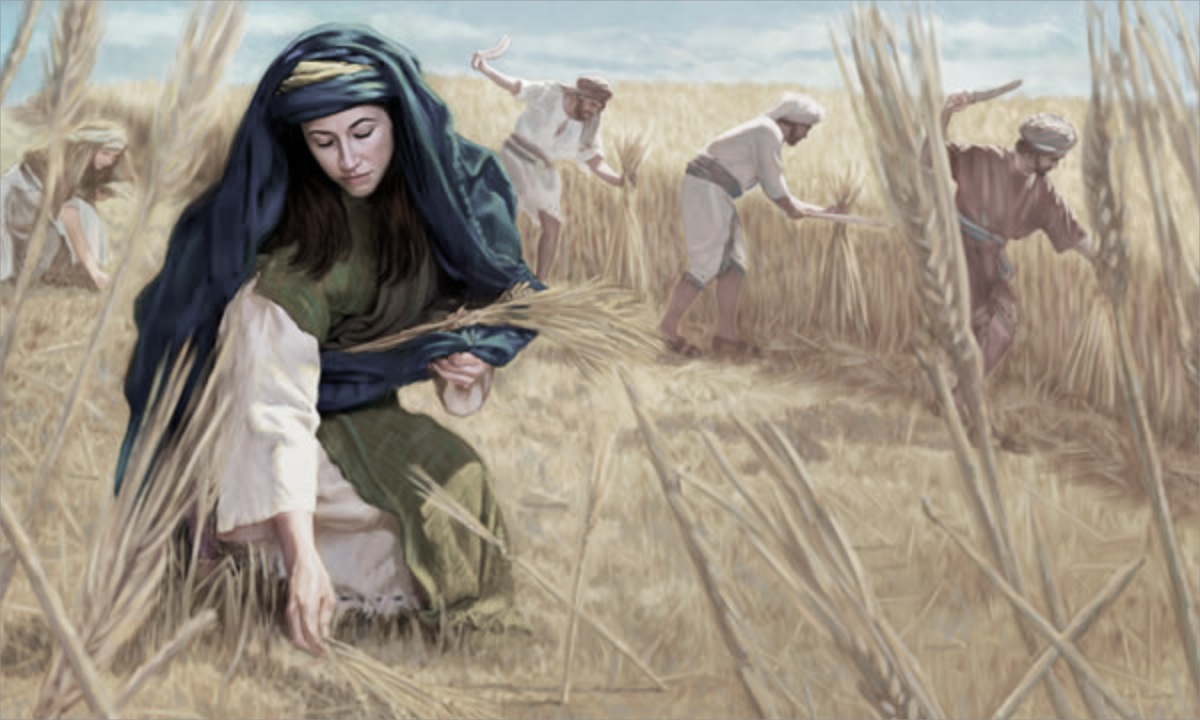 The Story of the Book of Ruth
A Redeemer Is Revealed (Chapter 3)
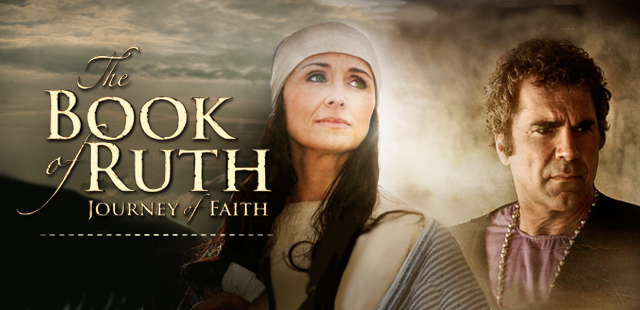 The Story of the Book of Ruth
Healing Restoration(Chapter 4)
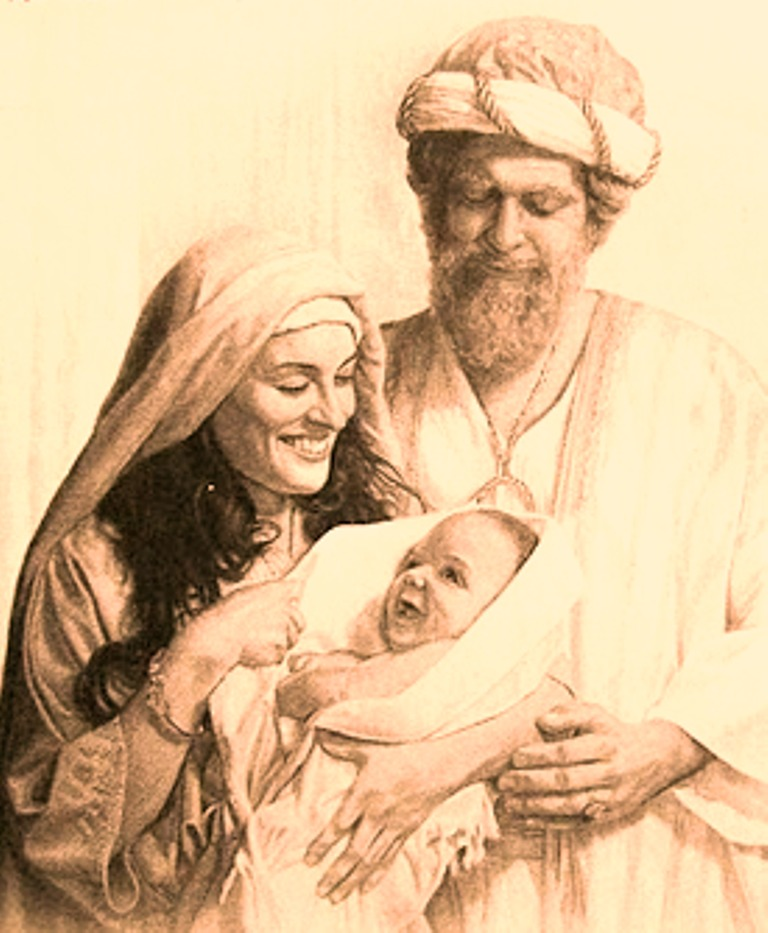 The Story Within The Story:
God’s Faithfulness To His People
The Lord’s Covenant Faithfulness.
Redemptive Restoration Through God’s People.
Divine Reversal and Transformation.